arcatech
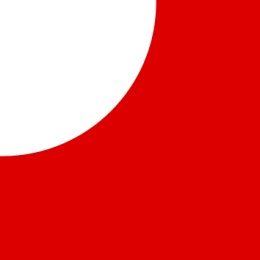 … testing tomorrows telecom
V5 Local Exchange Simulatoremutel|Virtuoso
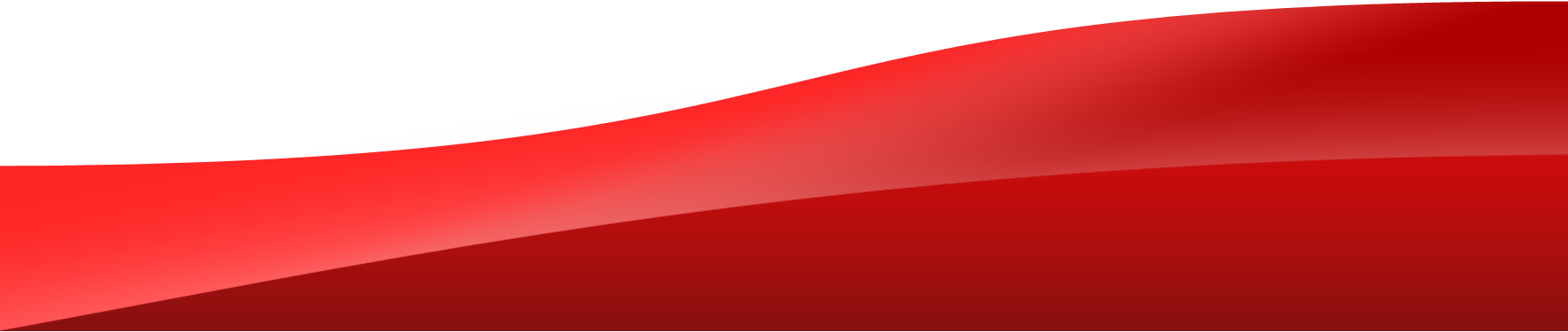 arcatech
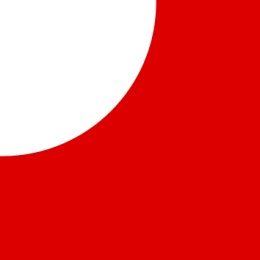 … testing tomorrows telecom
Agenda
Virtuoso
Overview
Rack Application
Analyser Application

Applications

Demonstration
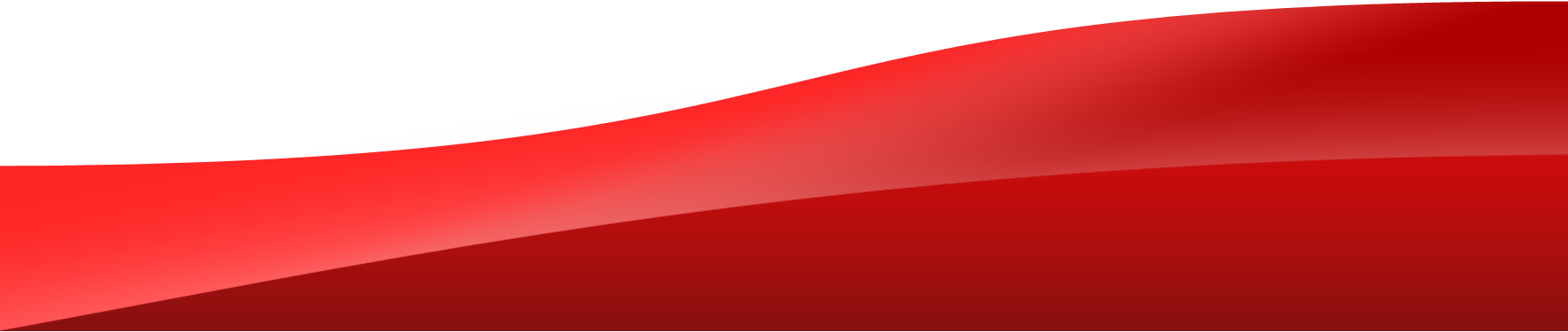 arcatech
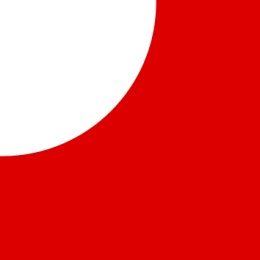 … testing tomorrows telecom
Emutel™ Virtuoso
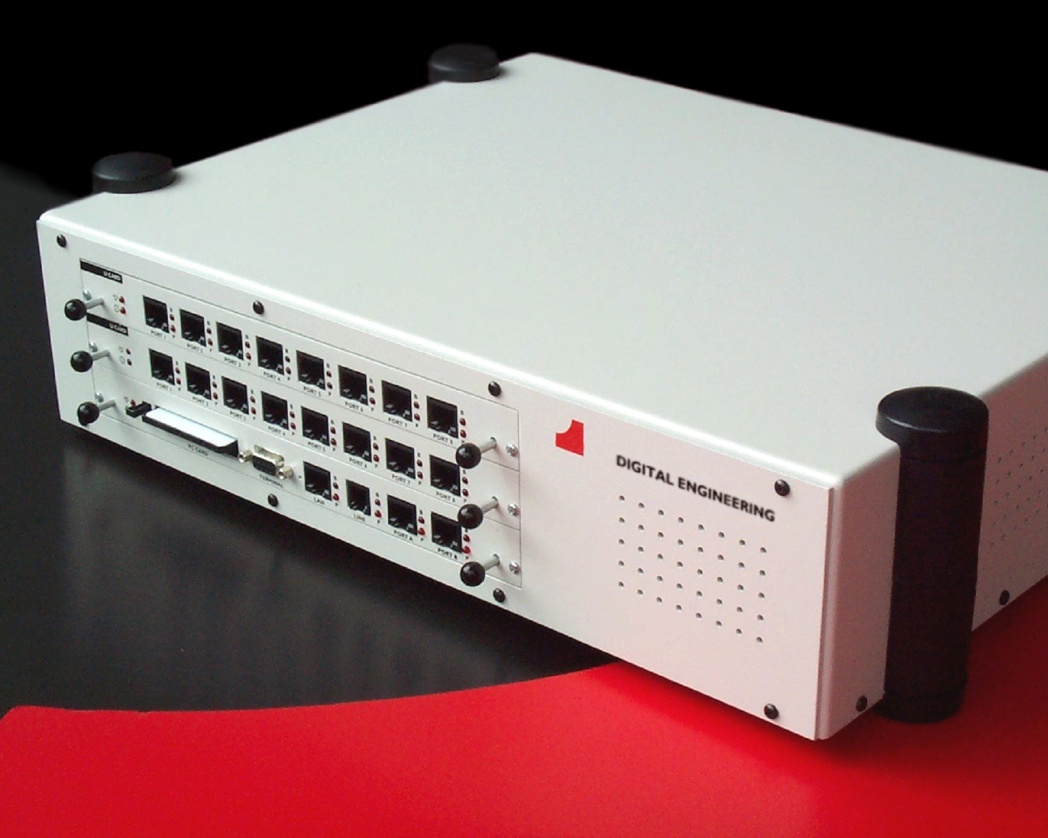 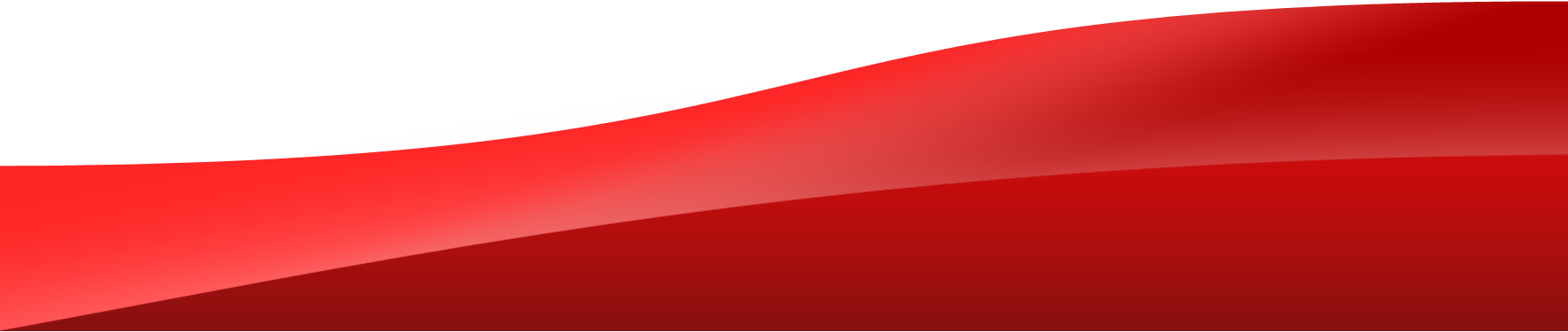 arcatech
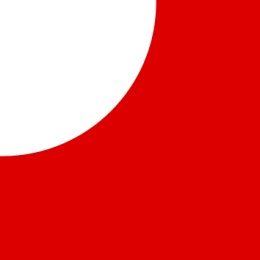 … testing tomorrows telecom
Configuration
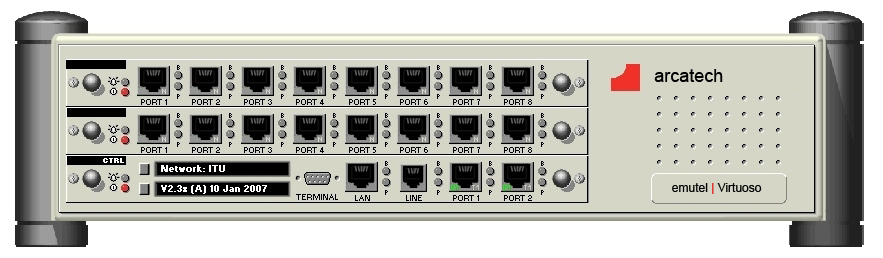 C
B
A
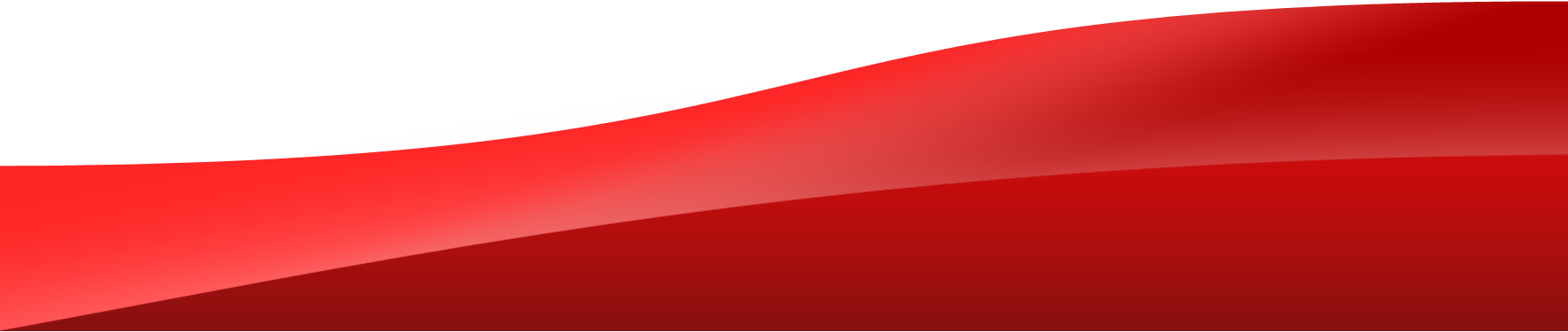 arcatech
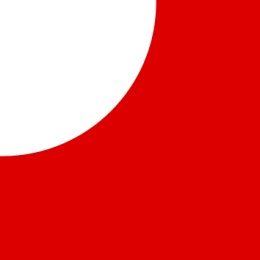 … testing tomorrows telecom
Software Applications
V5 Rack Application 
Used to connect to the emutel™|Virtuoso hardware, to configure the units settings & communicate with the Access Network

Analyser Application
Used to display the decoded packets on to the PC screen. Will also setup all filters and analyser settings
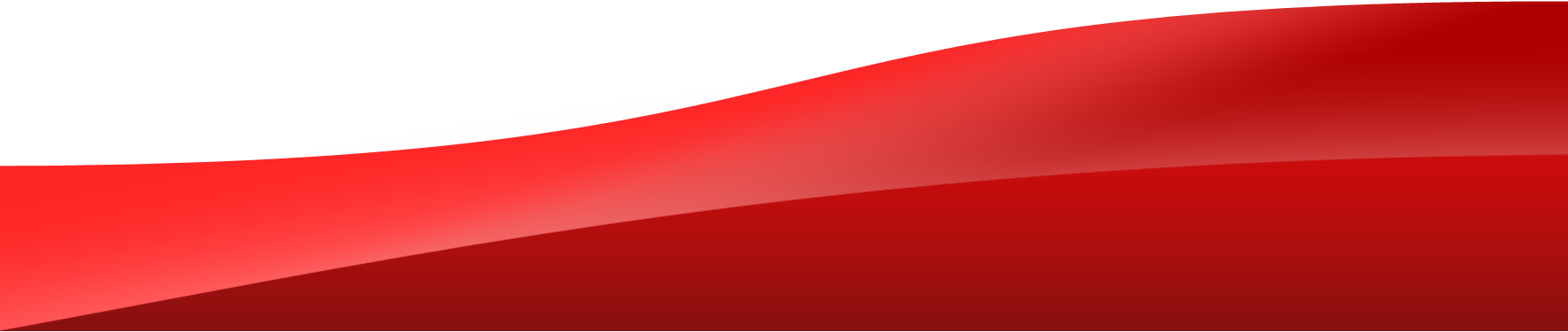 arcatech
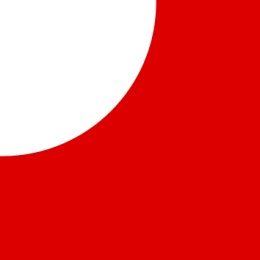 … testing tomorrows telecom
V5 Rack Application
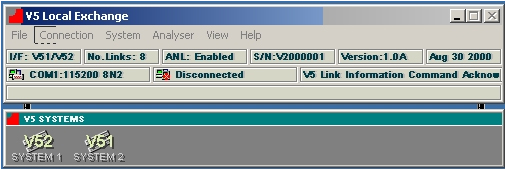 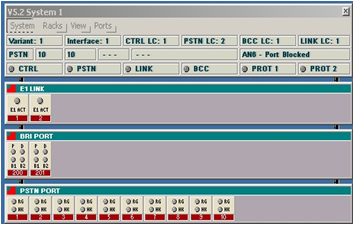 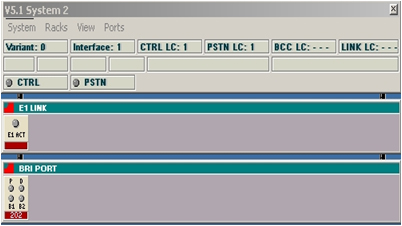 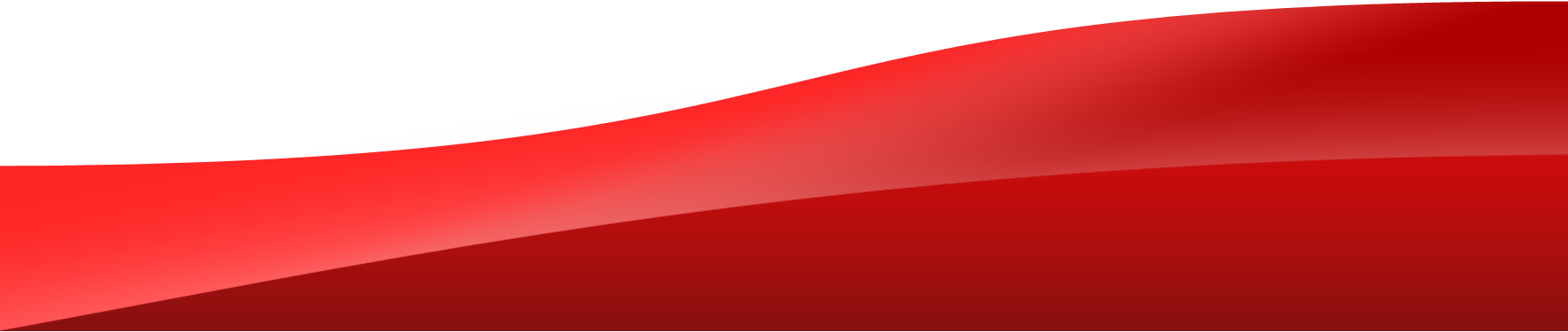 arcatech
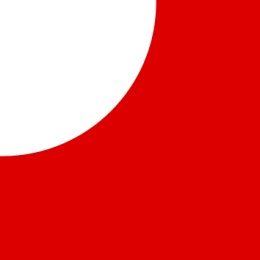 … testing tomorrows telecom
V5 Rack Application
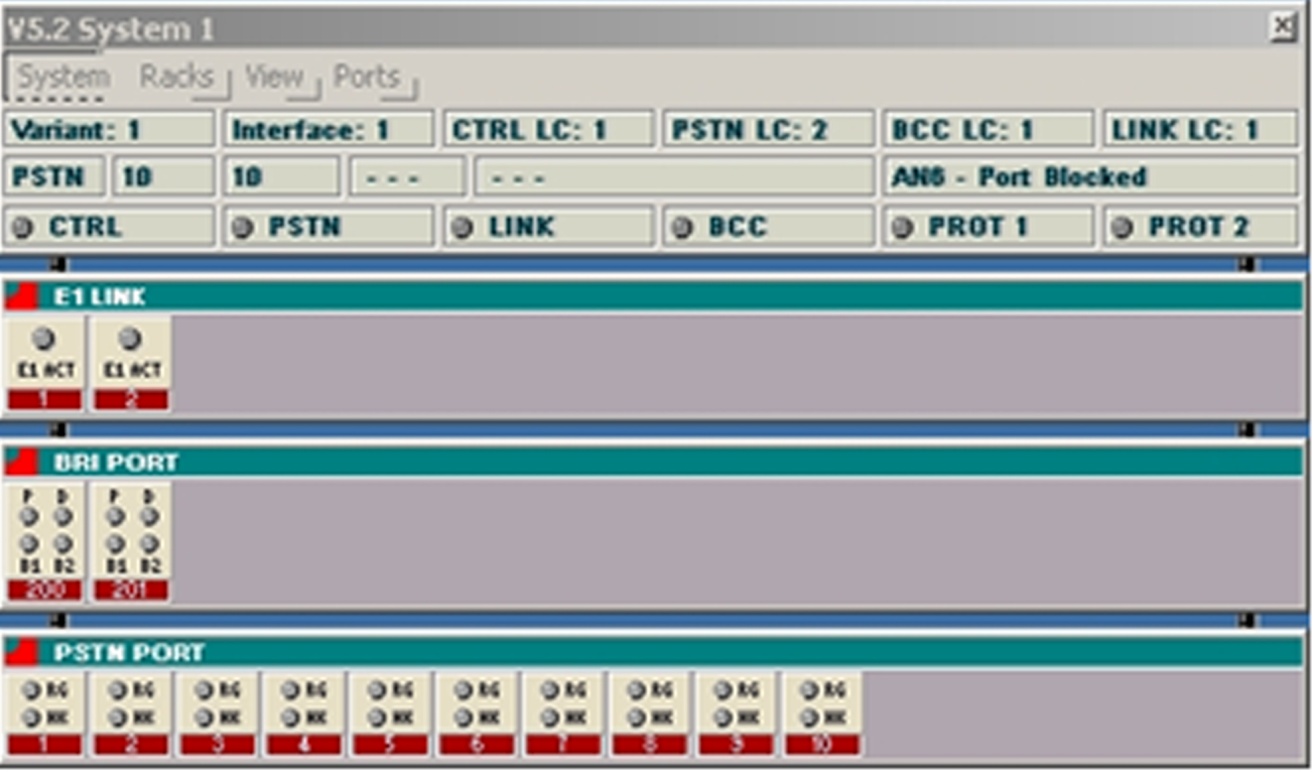 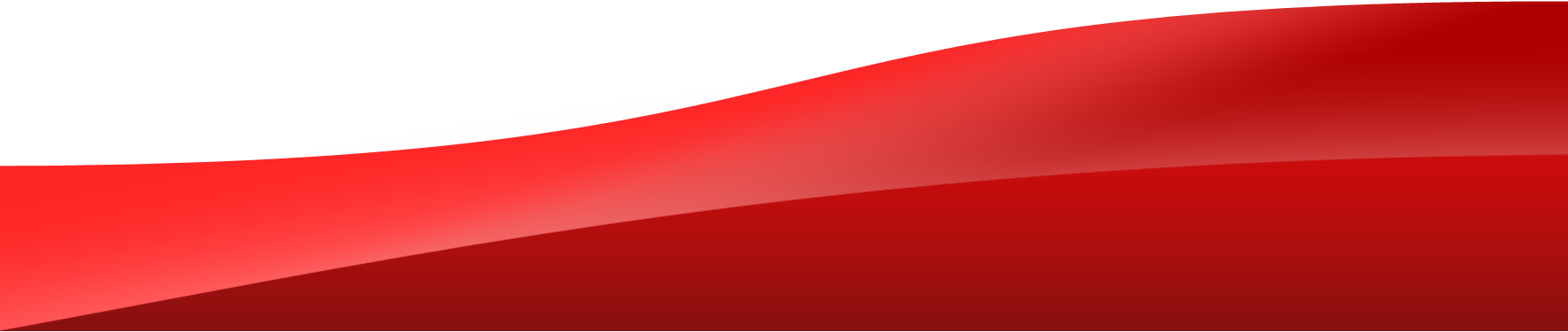 arcatech
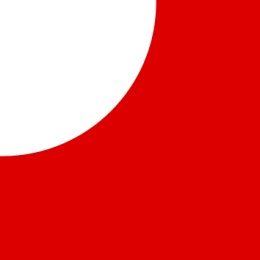 … testing tomorrows telecom
Analyser Application Main
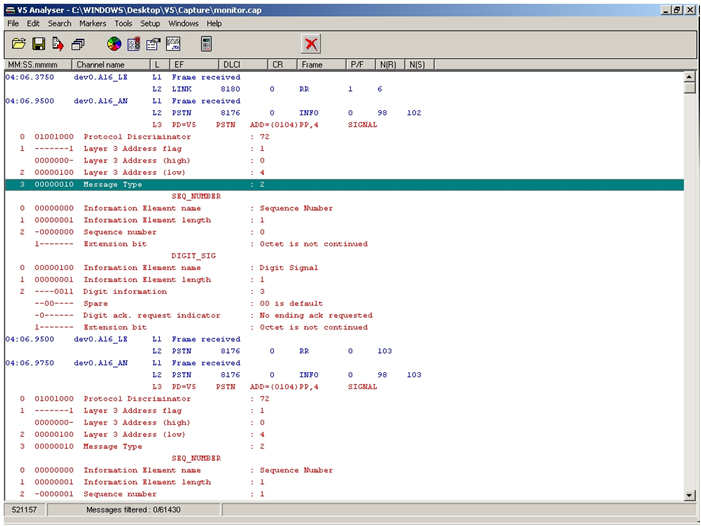 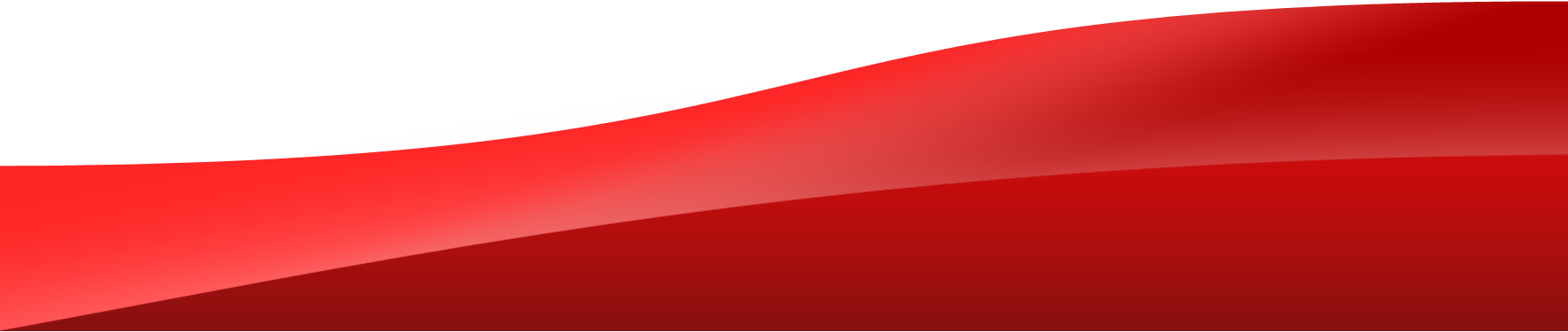 arcatech
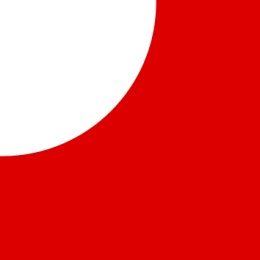 … testing tomorrows telecom
Analyser App Filters
Pick specific messages for personally designed  filters
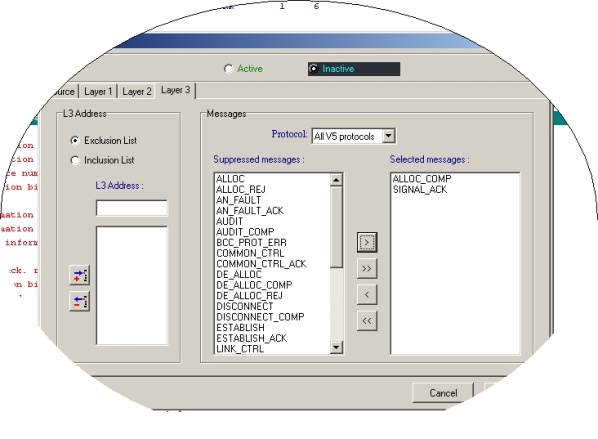 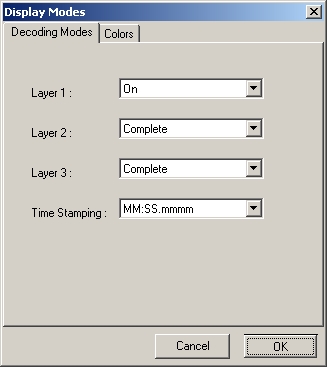 Use general settings for layer detail
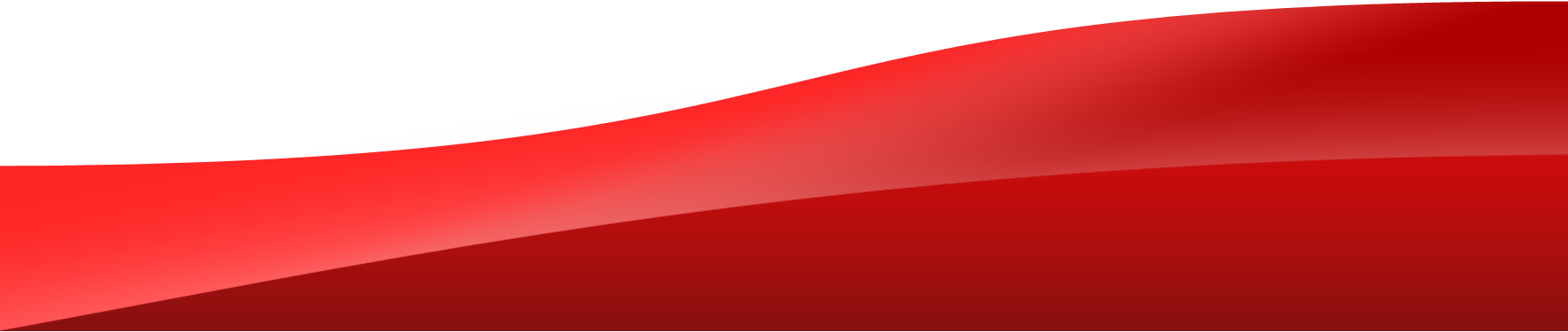 arcatech
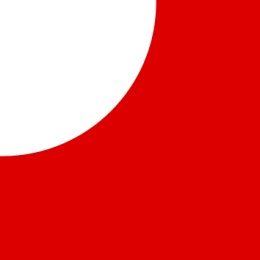 … testing tomorrows telecom
Analyser App Filters
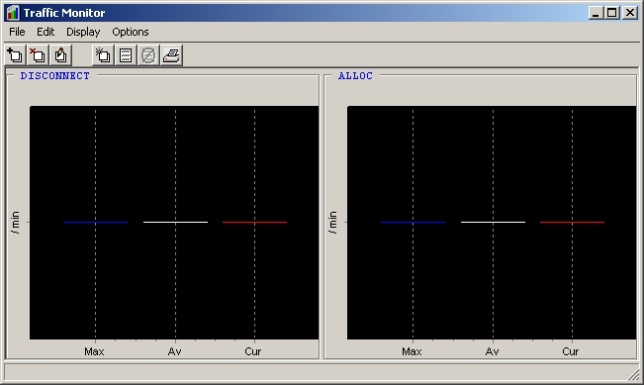 Activate traffic monitors on specific message types
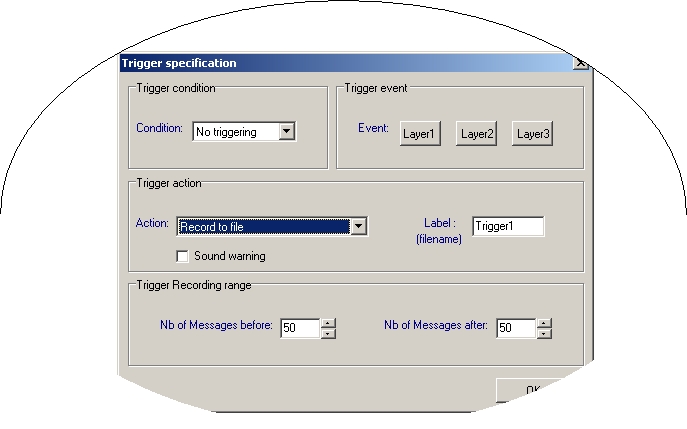 Use triggers in initiate analyser
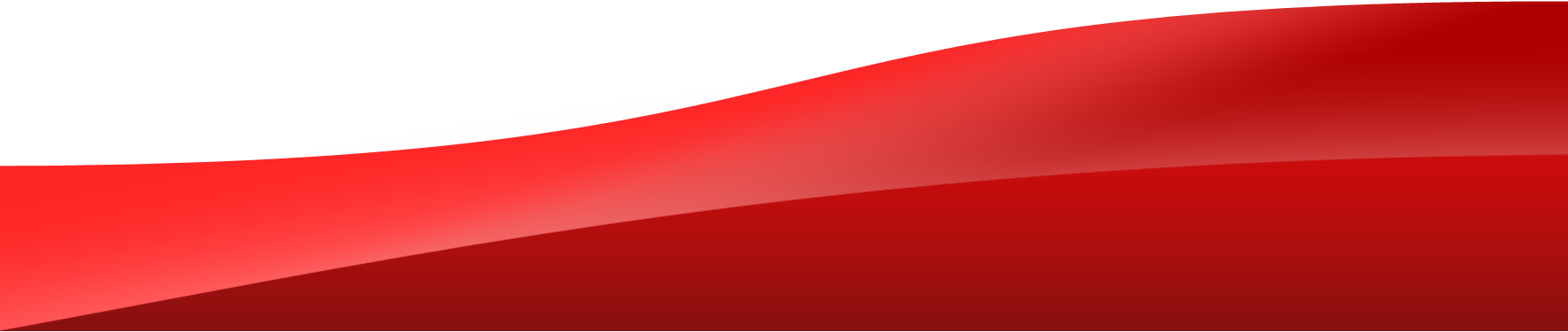 arcatech
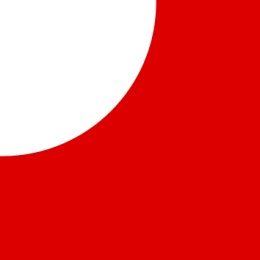 … testing tomorrows telecom
Applications
Useful to - Telecommunications V5 developers

Purpose - To give developers of Access Networks a cost effective solution to test against a Local Exchange.

Reason - The cost of a real V5 Local Exchange is expensive for any company developing V5 Access Networks or V5 applications.
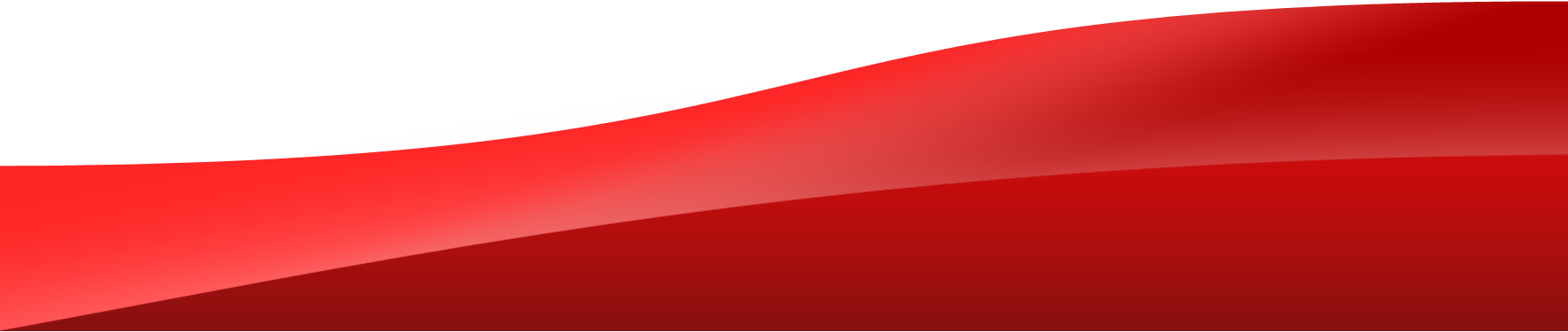 arcatech
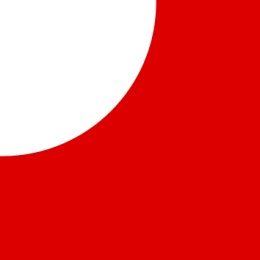 … testing tomorrows telecom
Applications
Useful to - Telecomm manufacturers / resellers

Purpose - To enable manufacturers and resellers to demonstrate Access Networks to customers on-site and at exhibitions

Reason - When a supplier of an Access Network needs to demonstrate their equipment at an exhibition or at the customer’s site this requires a local exchange to be present.  A V5 Local Exchange is bulky, expensive and wasteful of valuable resources for this task.
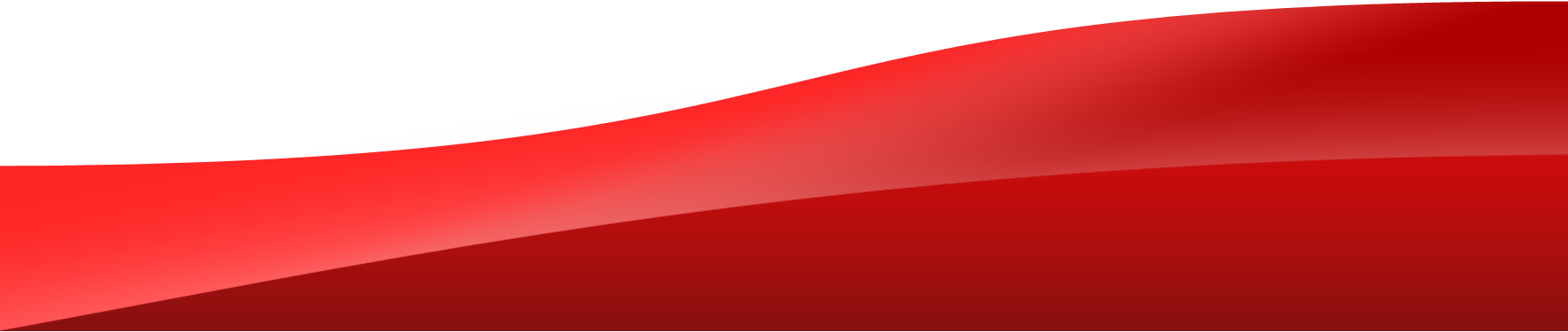 arcatech
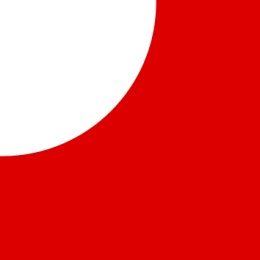 … testing tomorrows telecom
Applications
Useful to - Telecomm manufacturers and developers / Service Providers

Purpose - Access Network Verification

Reason - Due to the high demand for reliable telecommunications equipment, developers and manufacturers need to be able to stress test their equipment. Could also be purchased by a Service Provider to test how good an AN is before purchasing it.
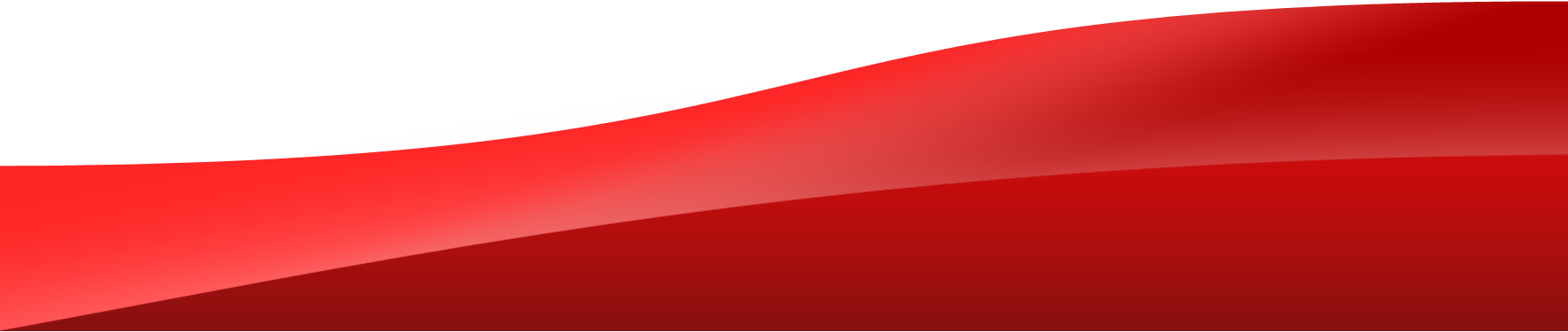 arcatech
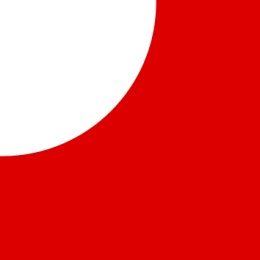 … testing tomorrows telecom
Block Diagram
V5 LE + ISDN Network
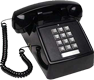 Emutel™|Virtuoso
V5.1 Access Network
Ascom Eurit 30
Acacia
Clarinet
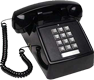 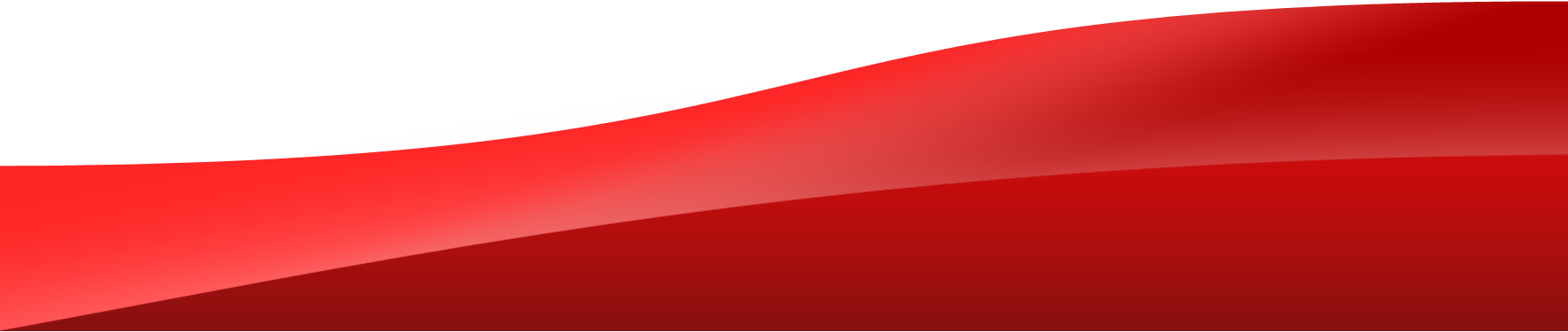 arcatech
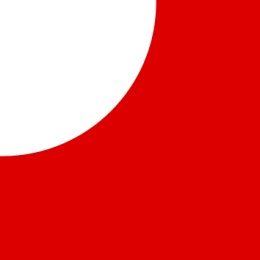 … testing tomorrows telecom
Contact Us at…
arcatech Ltd

210-212 Enterprise Centre
Ballinderry Road
LisburnBT282SA
UK

+44 (0) 28 92 677 204
sales@arcatech.com
www.arcatech.com
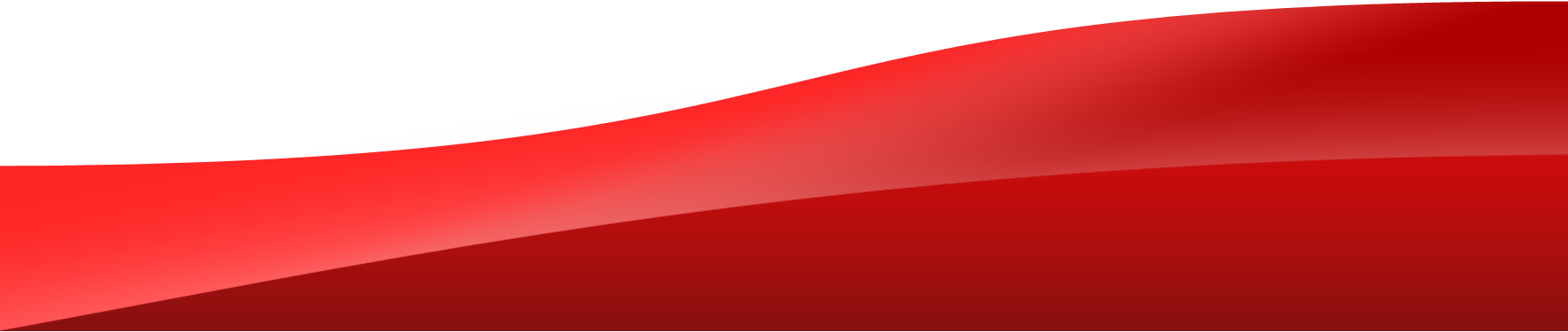 arcatech
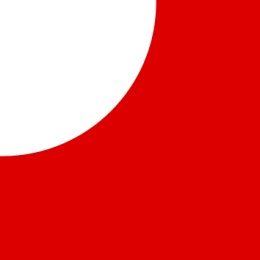 … testing tomorrows telecom
Thank You
The End
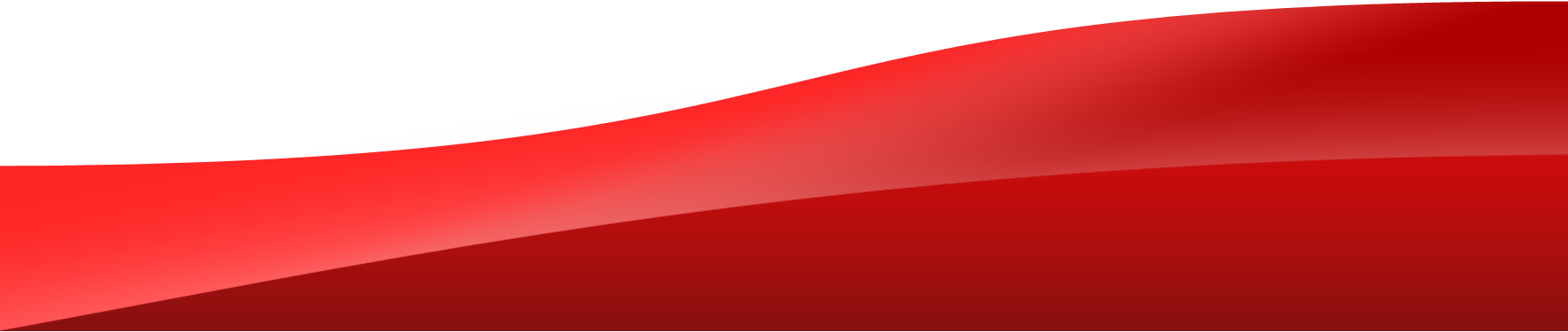